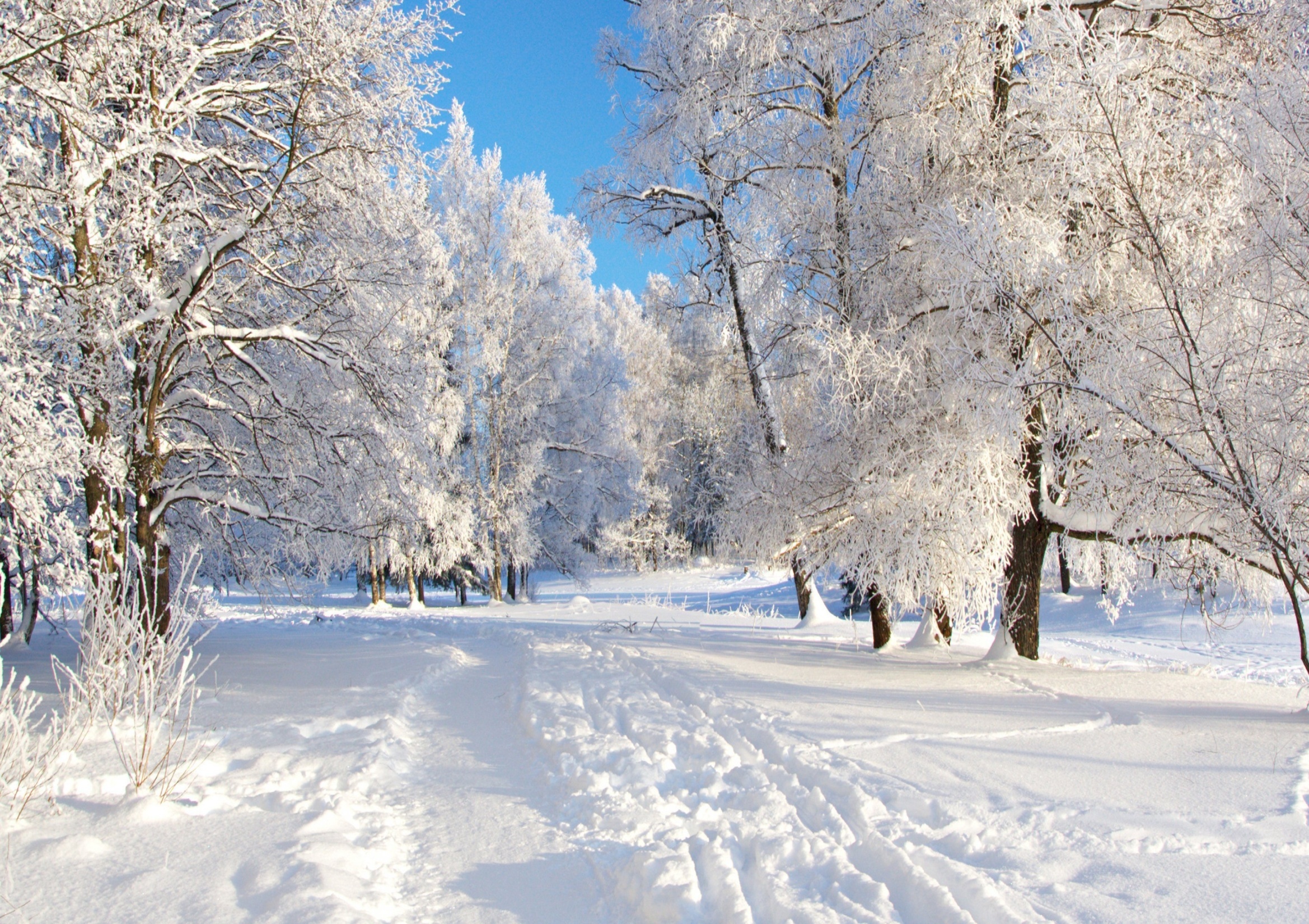 Муниципальное бюджетное дошкольное образовательное учреждение-д/с «Алёнушка» С.Повалиха
Занятие по развитию речи в средней группе  «Волшебница – зима».
Выполнили воспитатели первой категории 

 Головченко Елена Борисовна
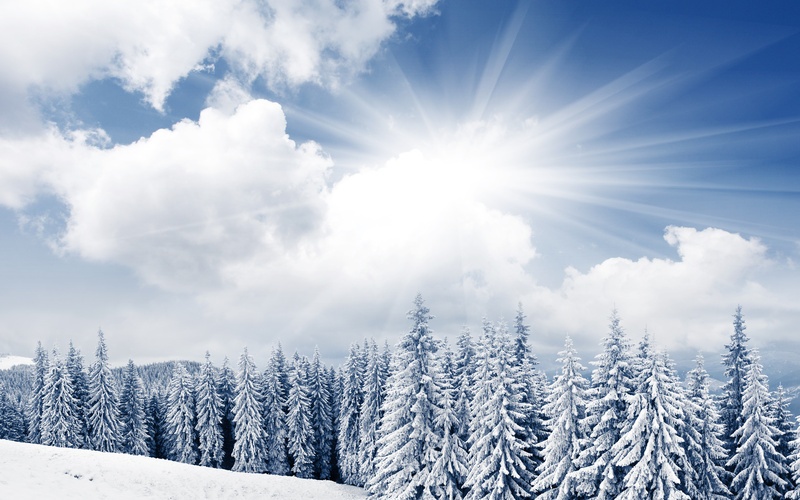 Поёт зима – Аукает, мохнатый лес баюкает Стозвоном сосняка   кругом стоской глубокою плывут в страну далёкую седые облака.
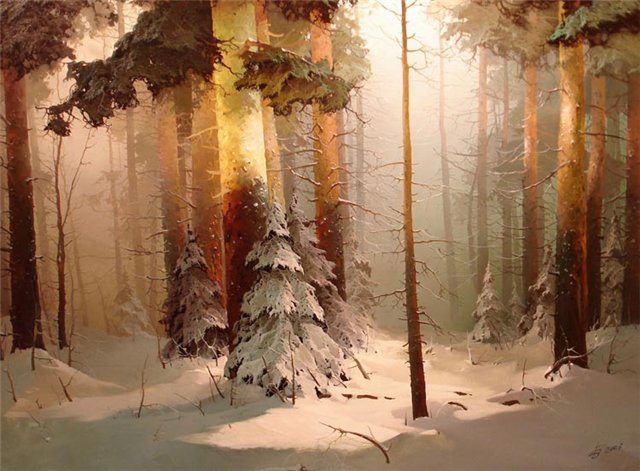 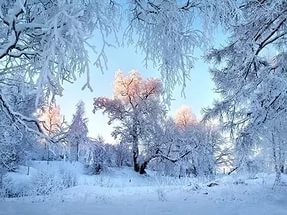 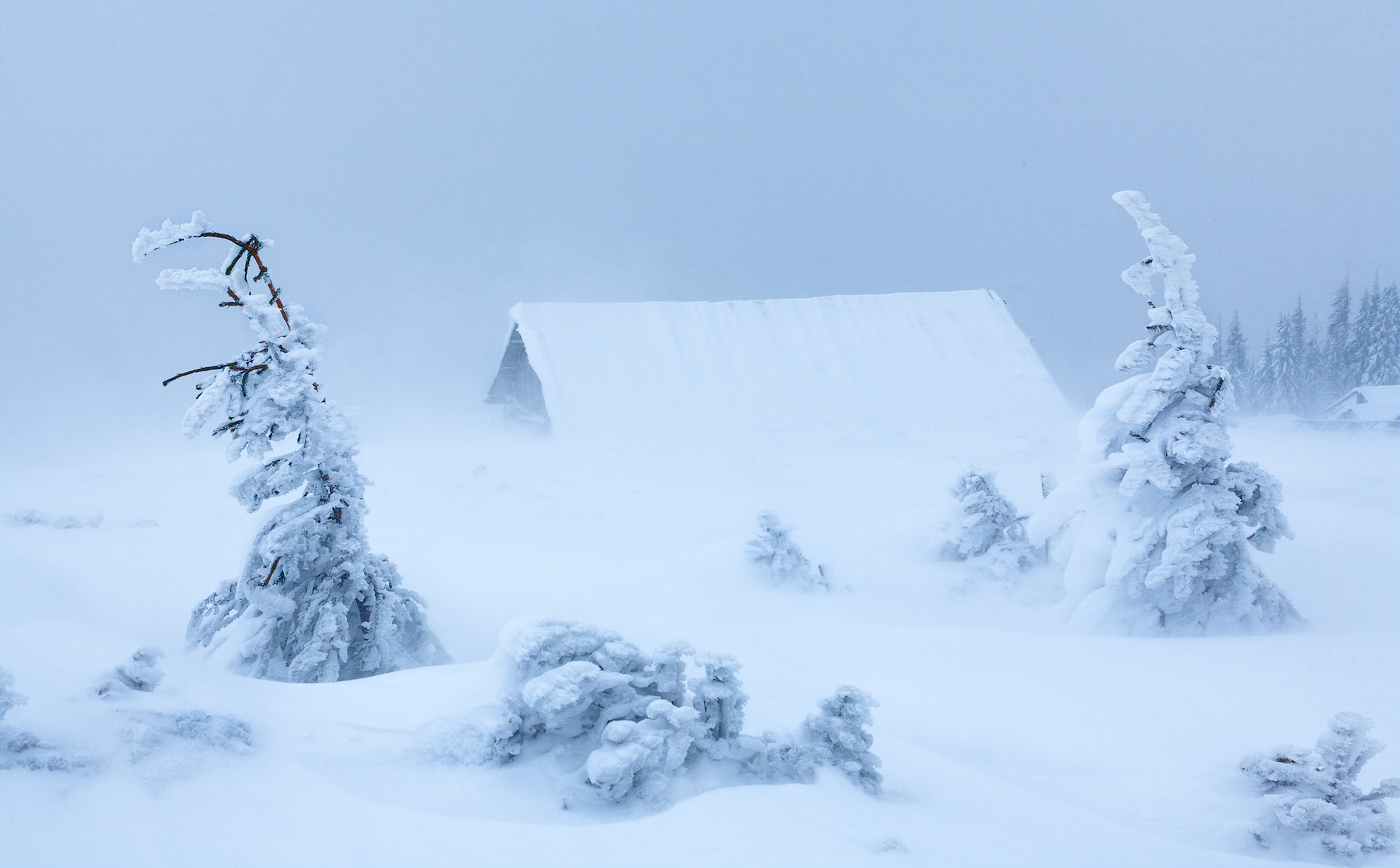 Декабрь первый месяц зимы, последний месяц года.В народе его именуют хмурнем или студнем.
Загадки: 
1.Не зверь, а воет. (ветер)
2.Кручу, урчу, знать не чего не хочу. (вьюга).
3. Я как песчинка мал, а землю покрываю. (Снег)
Под голубыми небесами Великолепными коврами, Блестя на солнце снег лежит…
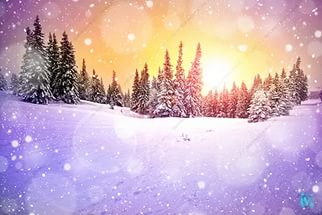 Январь –начало года, перелом зимы.Этот месяц известен своими морозами и снегопадами.
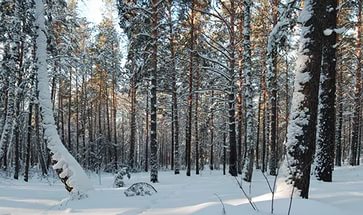 Загадки про зиму: 1. Закружила, за вертела, Шубу снежную надела.Заковала реки в лёд, Встать на лыжи нас зовёт.(зима) 2. Все его зимой боятся – Больно может он кусаться.Прячет уши, щёки, нос,Ведь на улице .. (мороз)
Февраль - самый снежный месяц зимы.В народе его называют – лютый, перезимок, вьюги да метели под февраль полетели; бегут по снегу, а следу нету.
Буря мглою небо кроет,
Вихри снежные крутя;
То, как зверь, она завоет,
То заплачет как дитя…
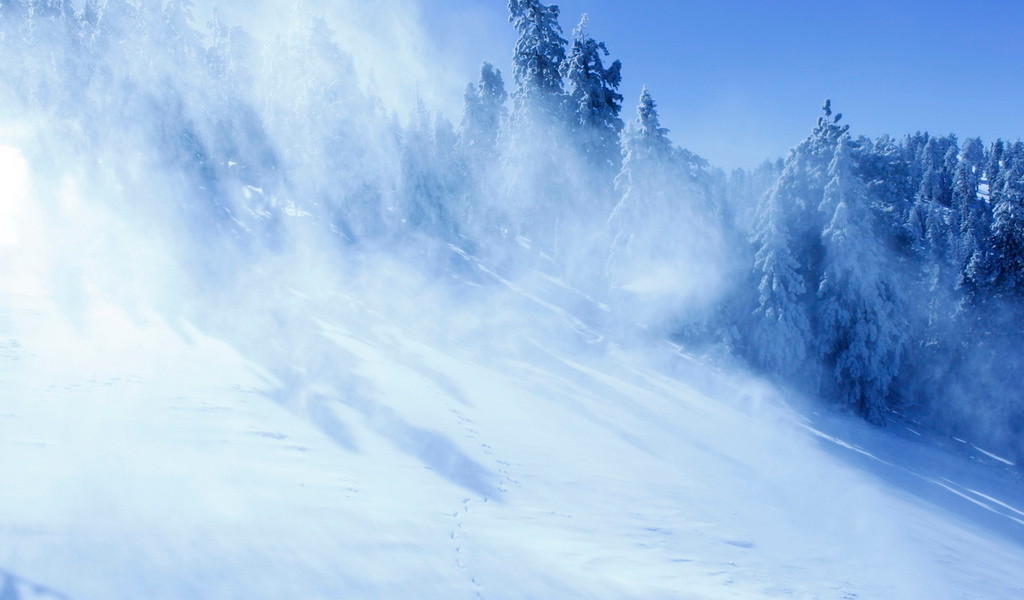 Загадки: 1. Зимой лежит, весной в речку побежит .(снег)2.Без рук, без ног, рисовать умеет. (мороз).
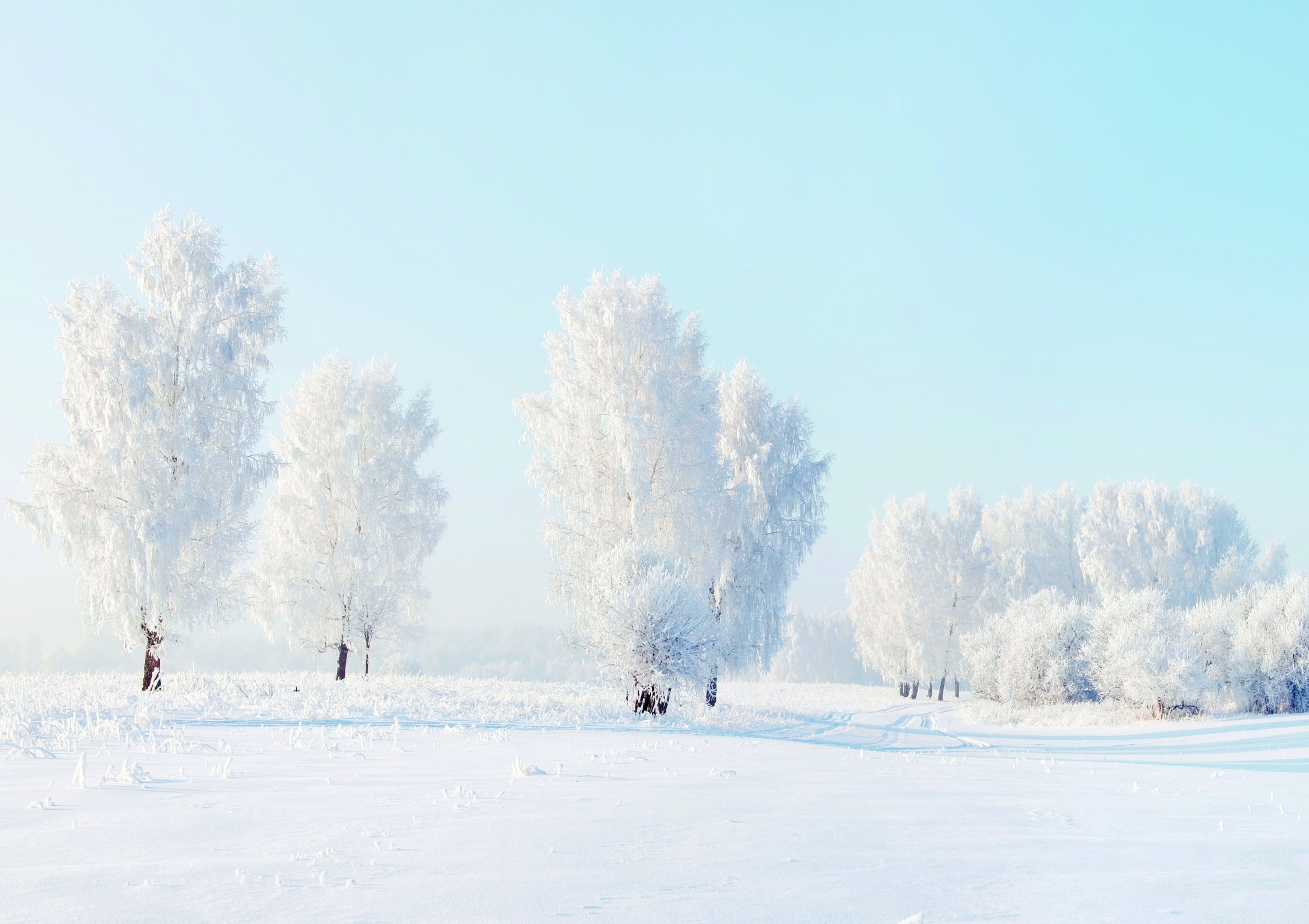 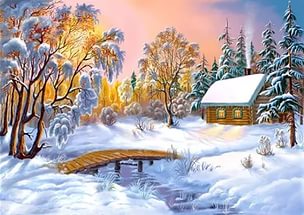 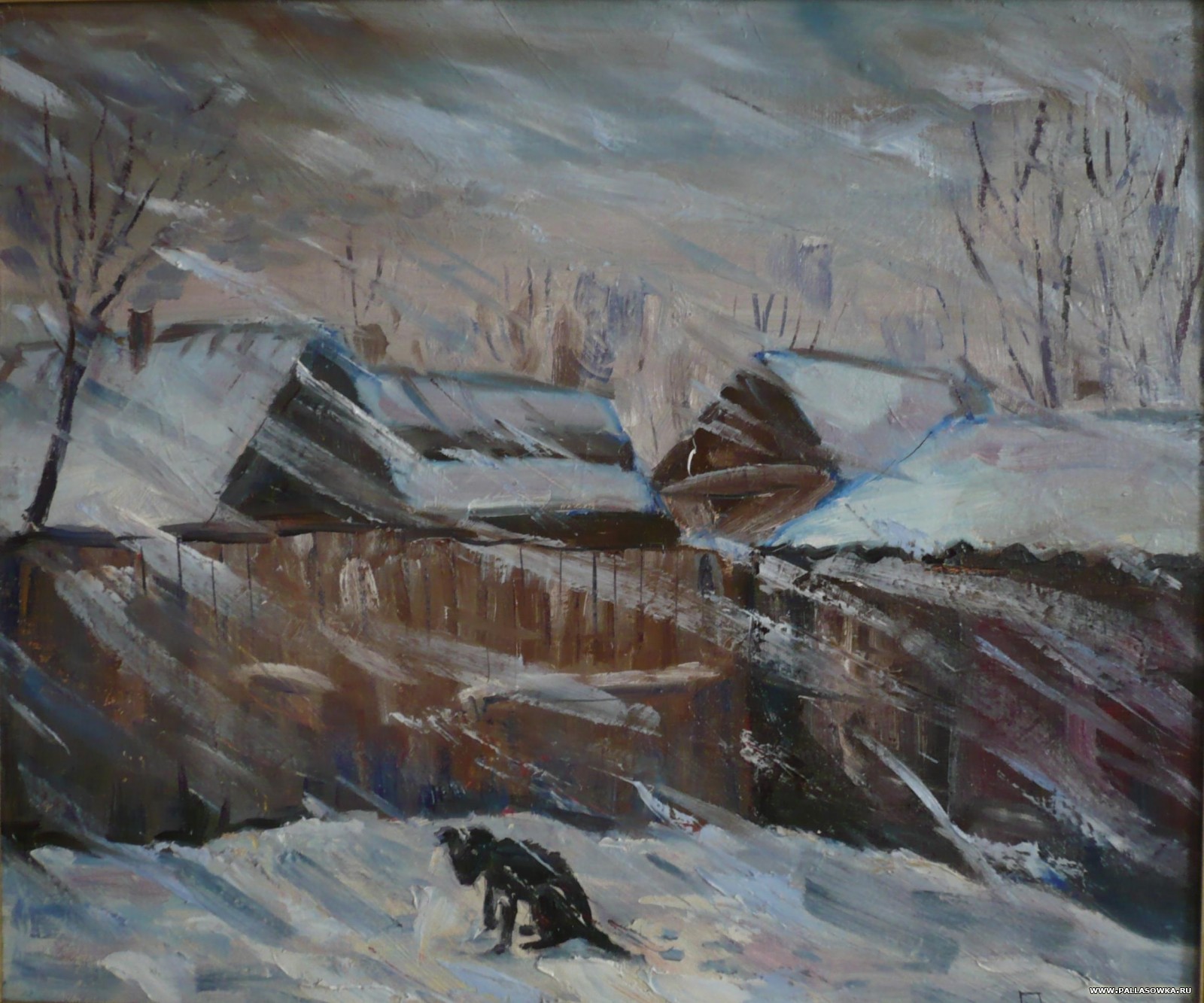 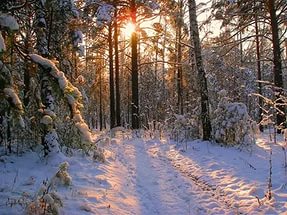 Спасибо за внимание!